Log-In
User Name
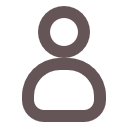 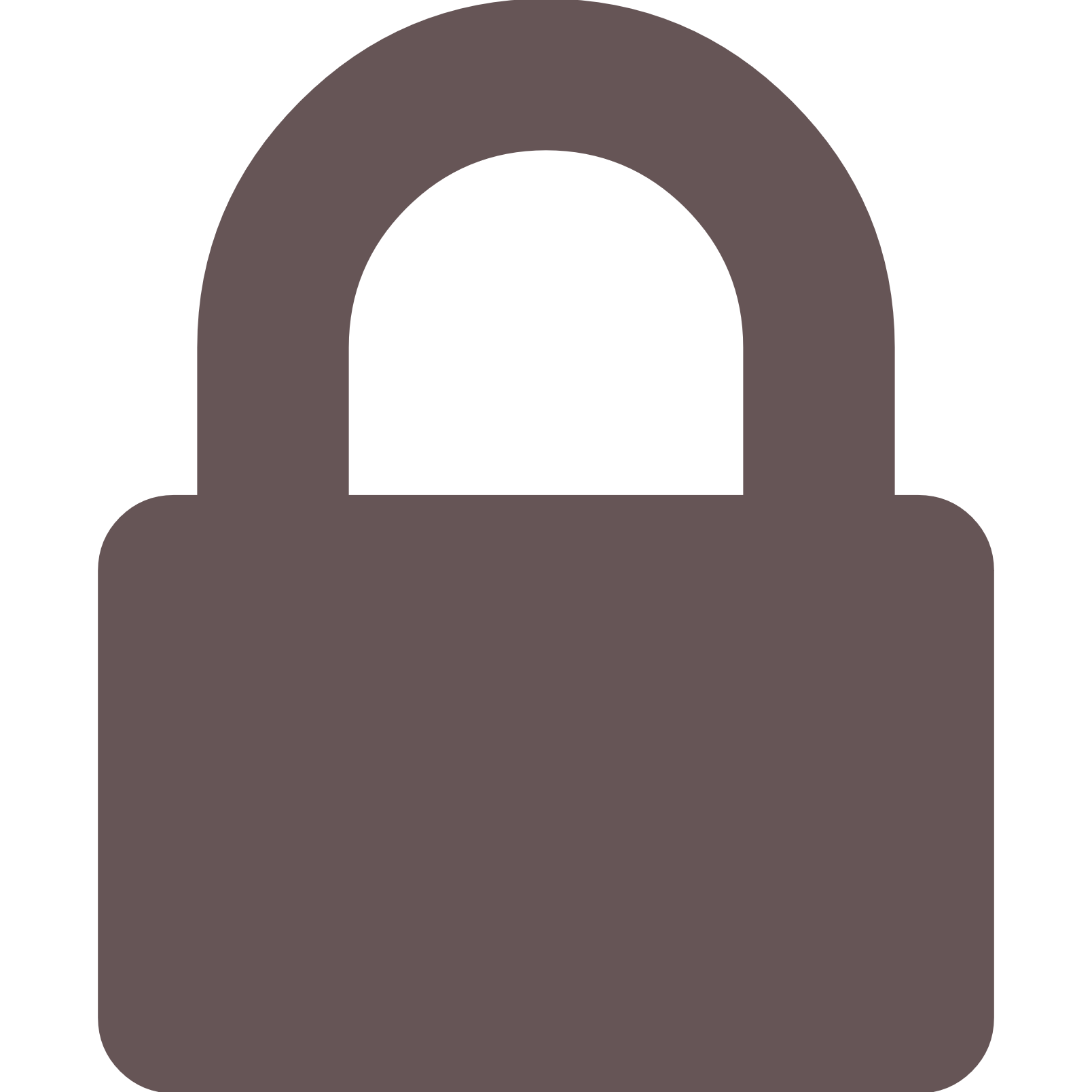 Forgot  Password?
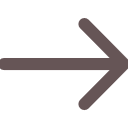 Your Name
Your Presentation Title
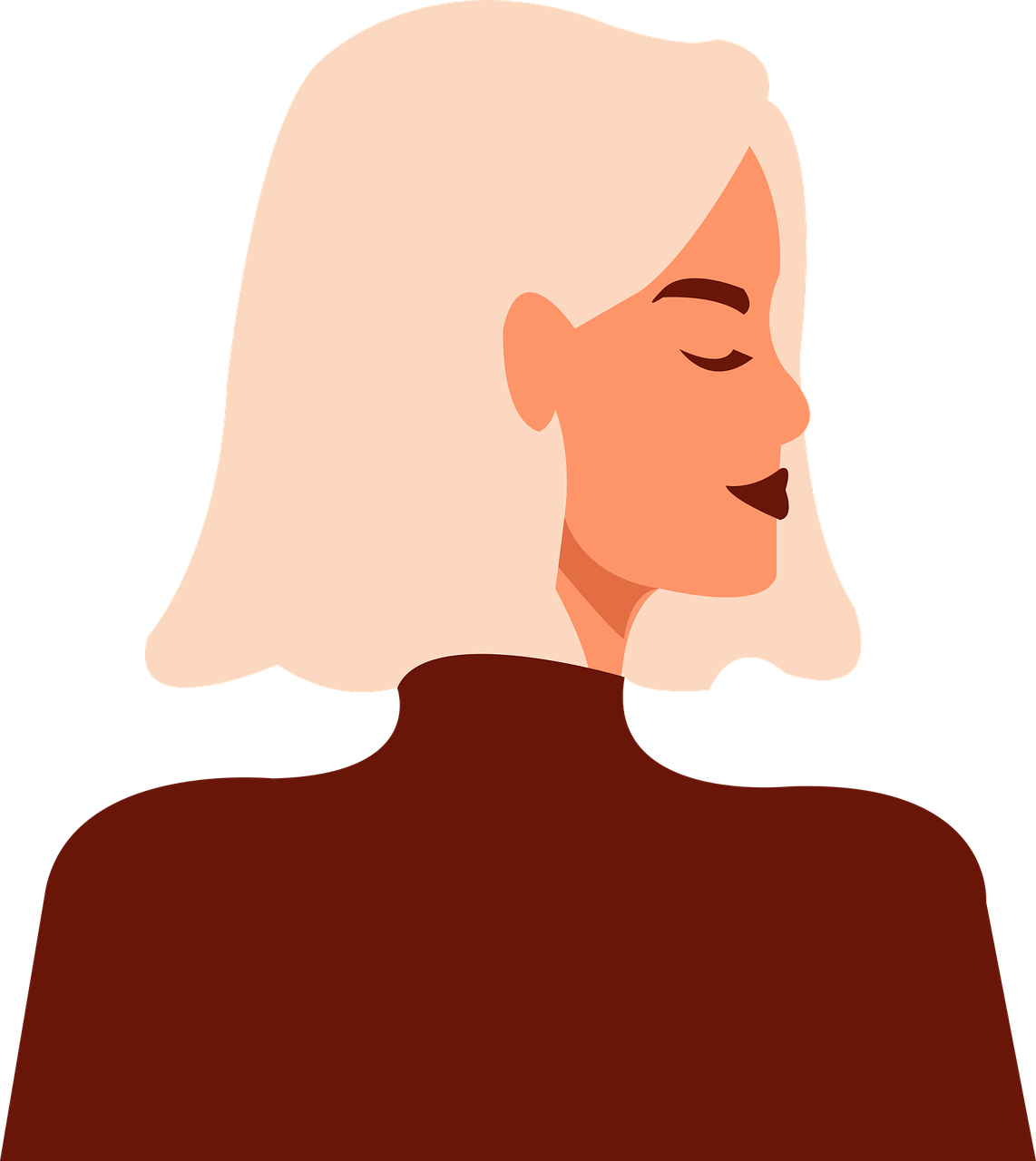 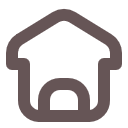 By :
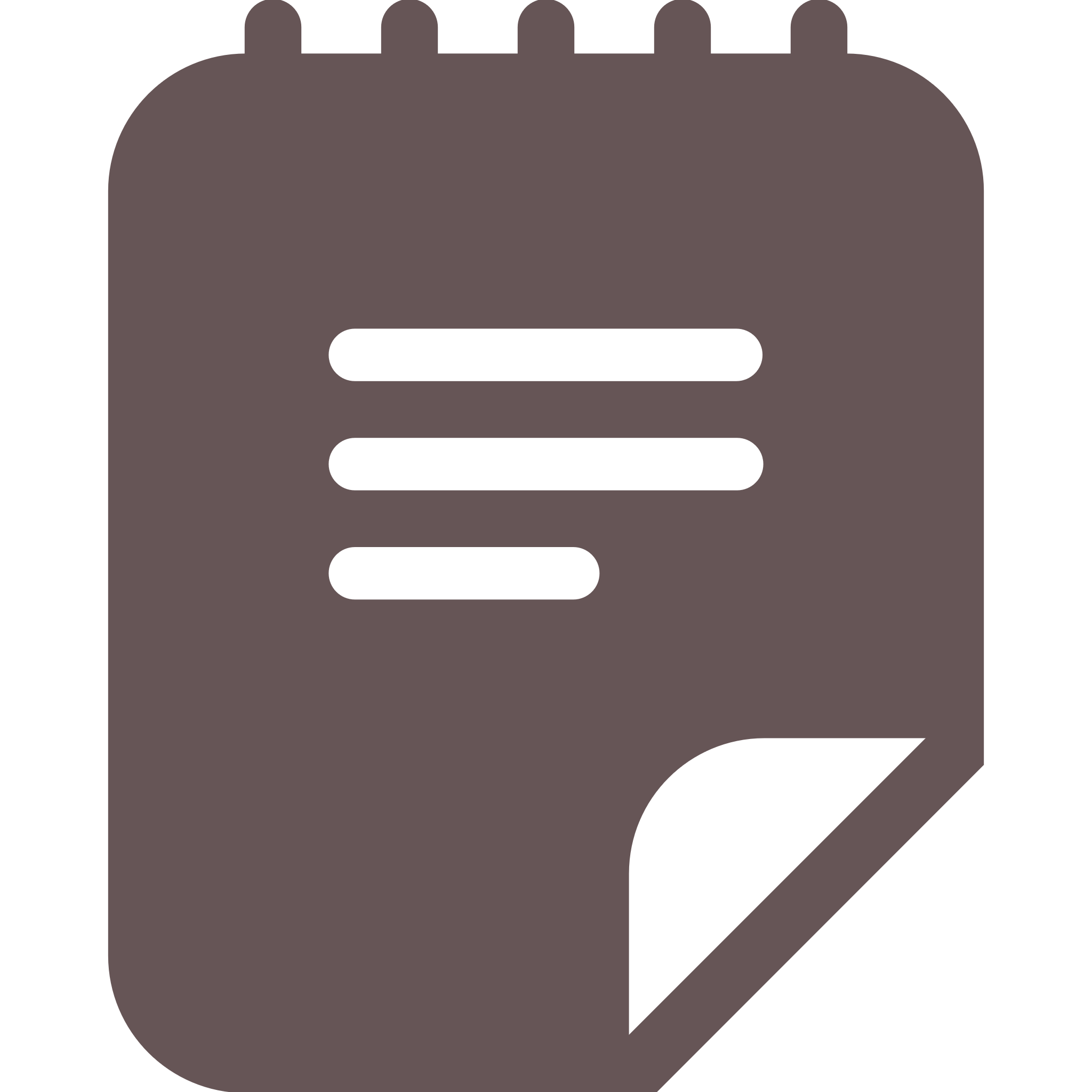 Name :
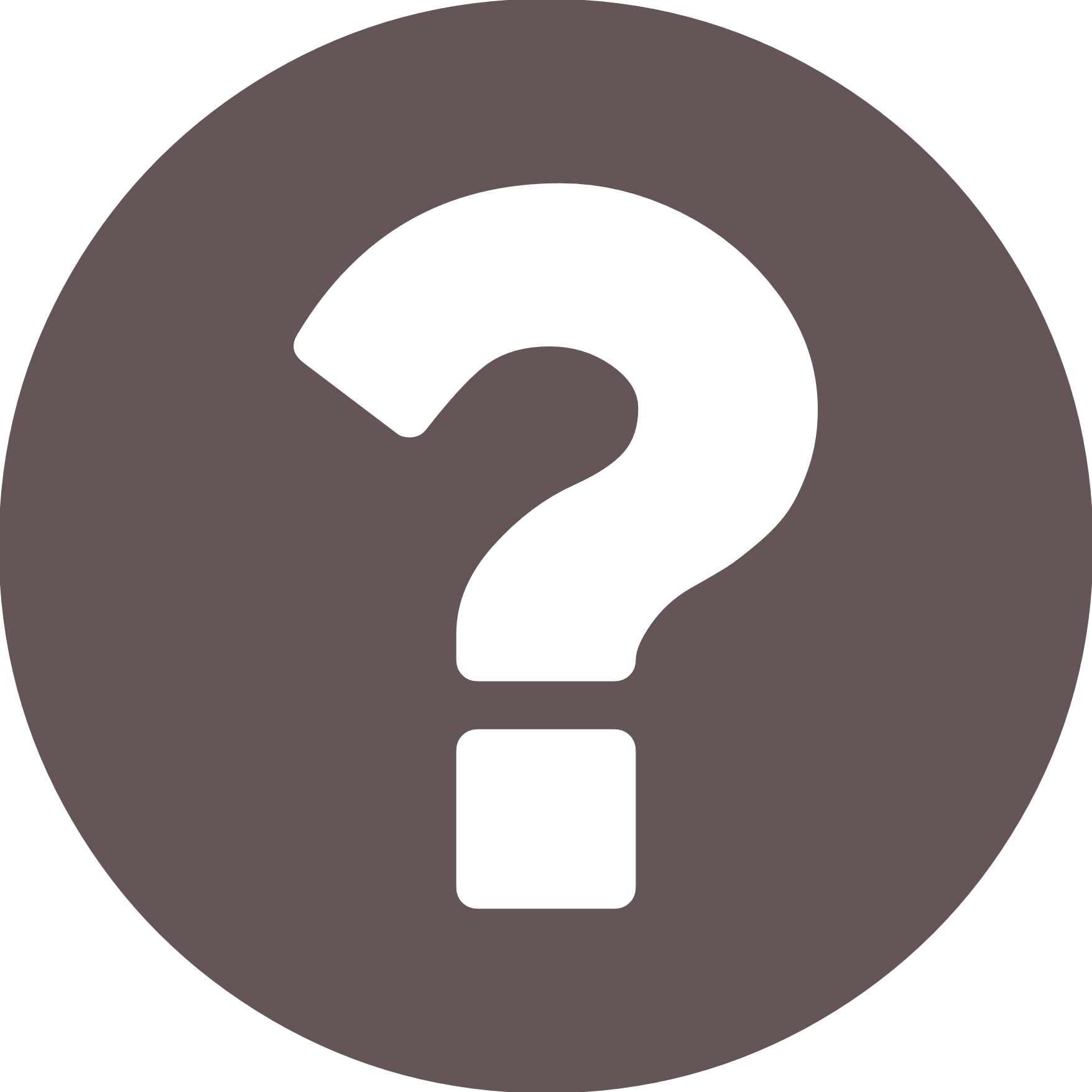 Class :
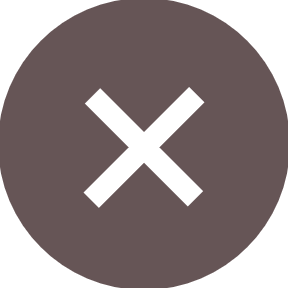 Table of Content
1
Your Name
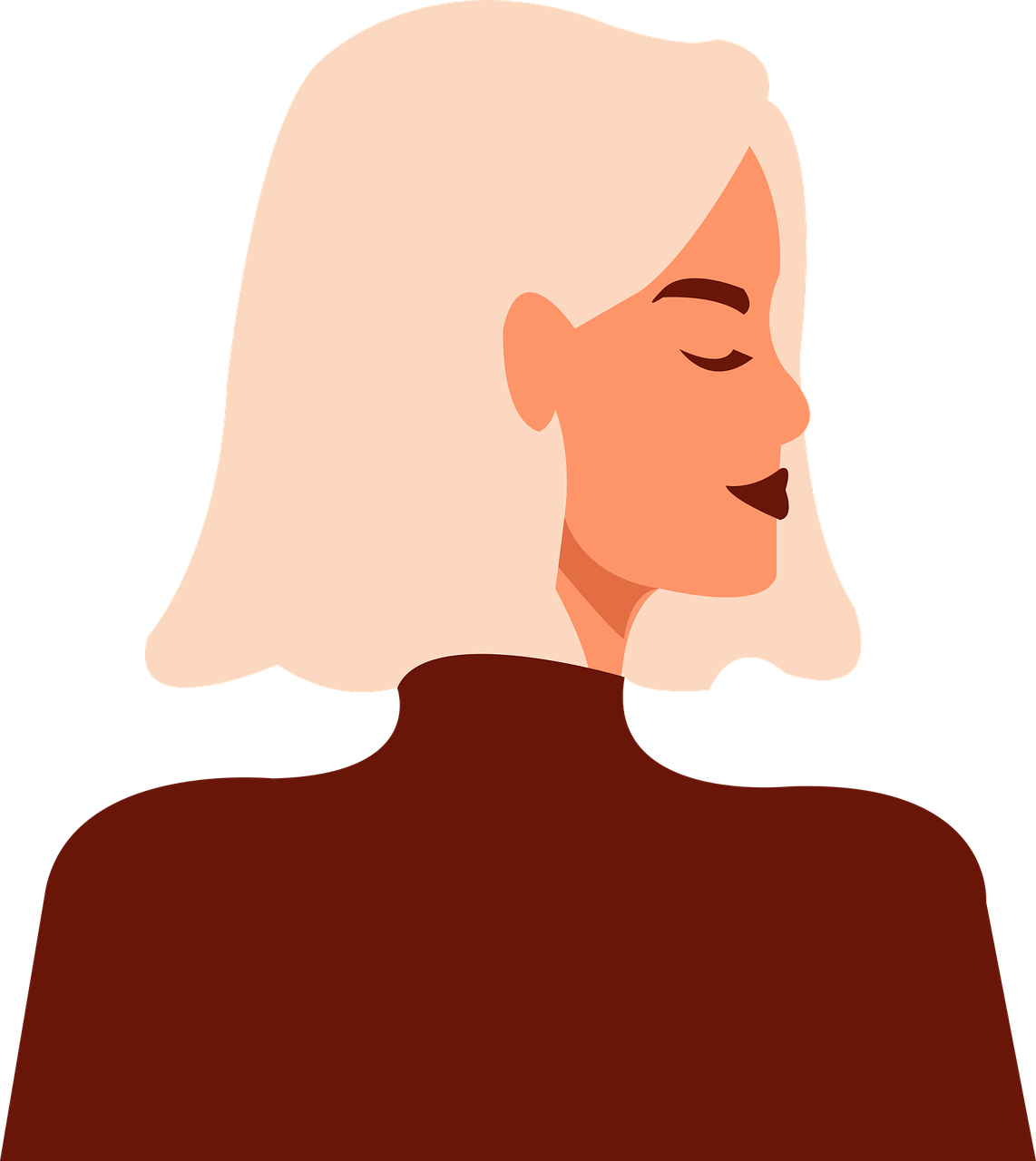 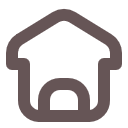 2
3
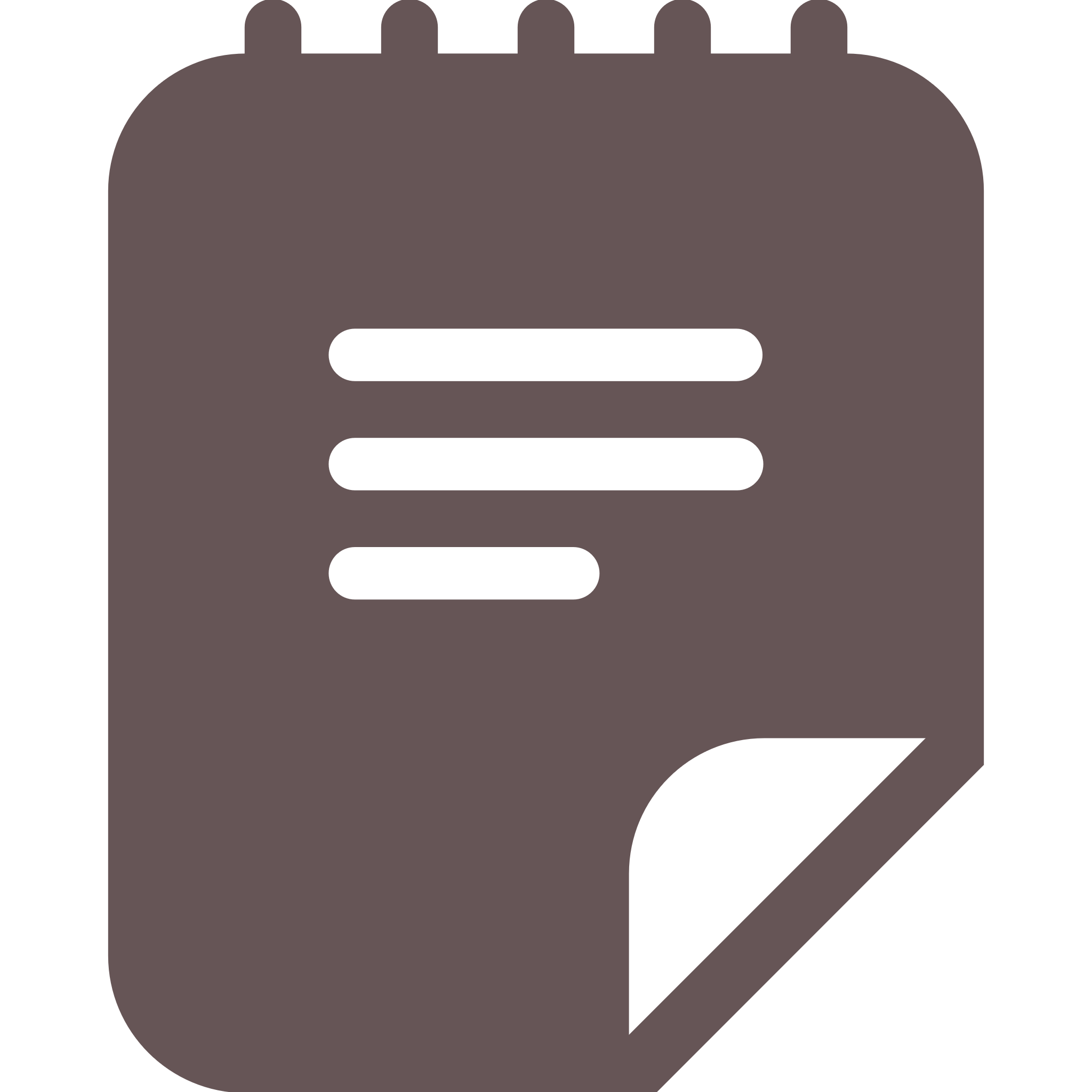 4
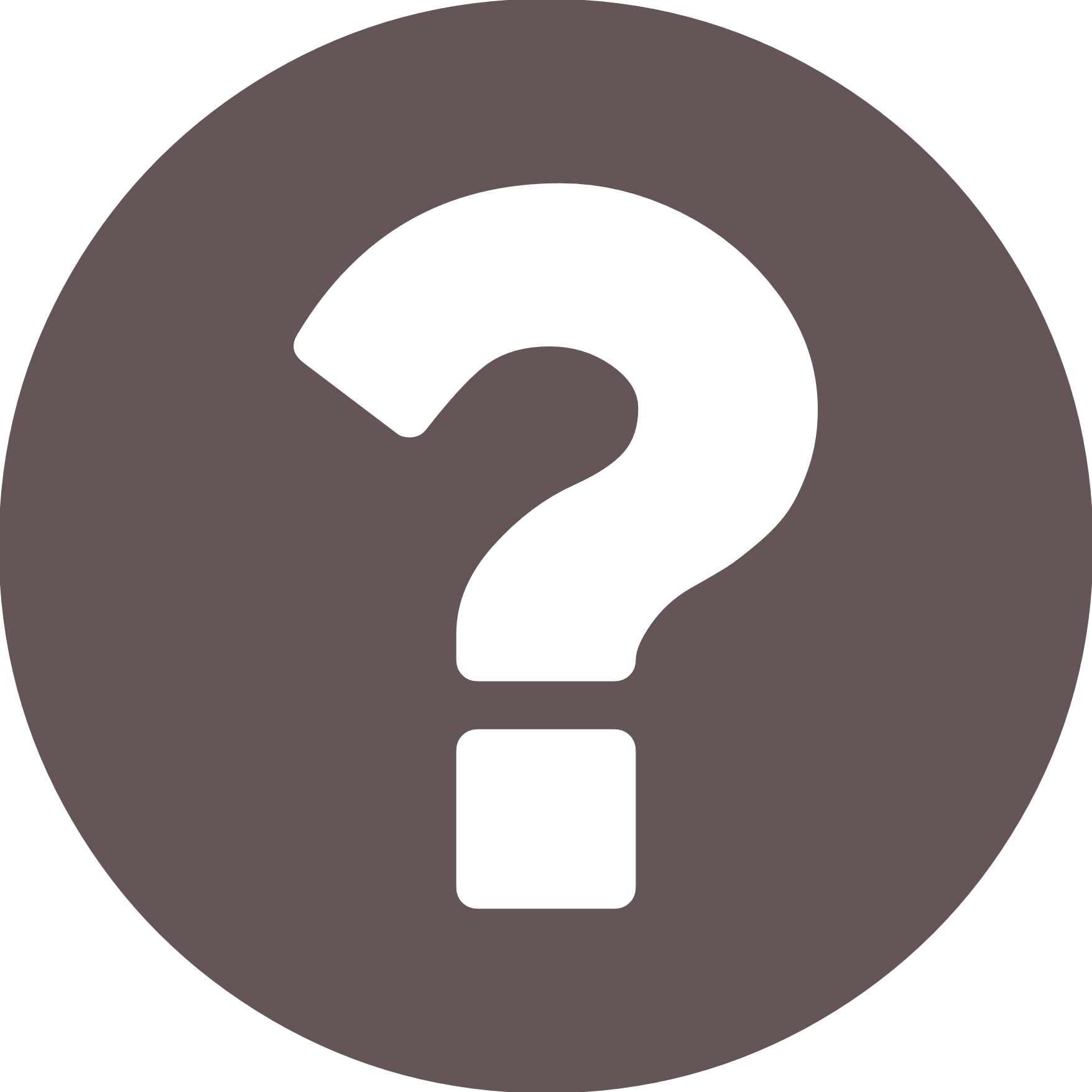 5
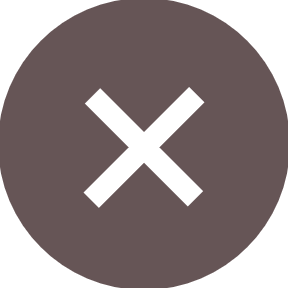 1
Your Name
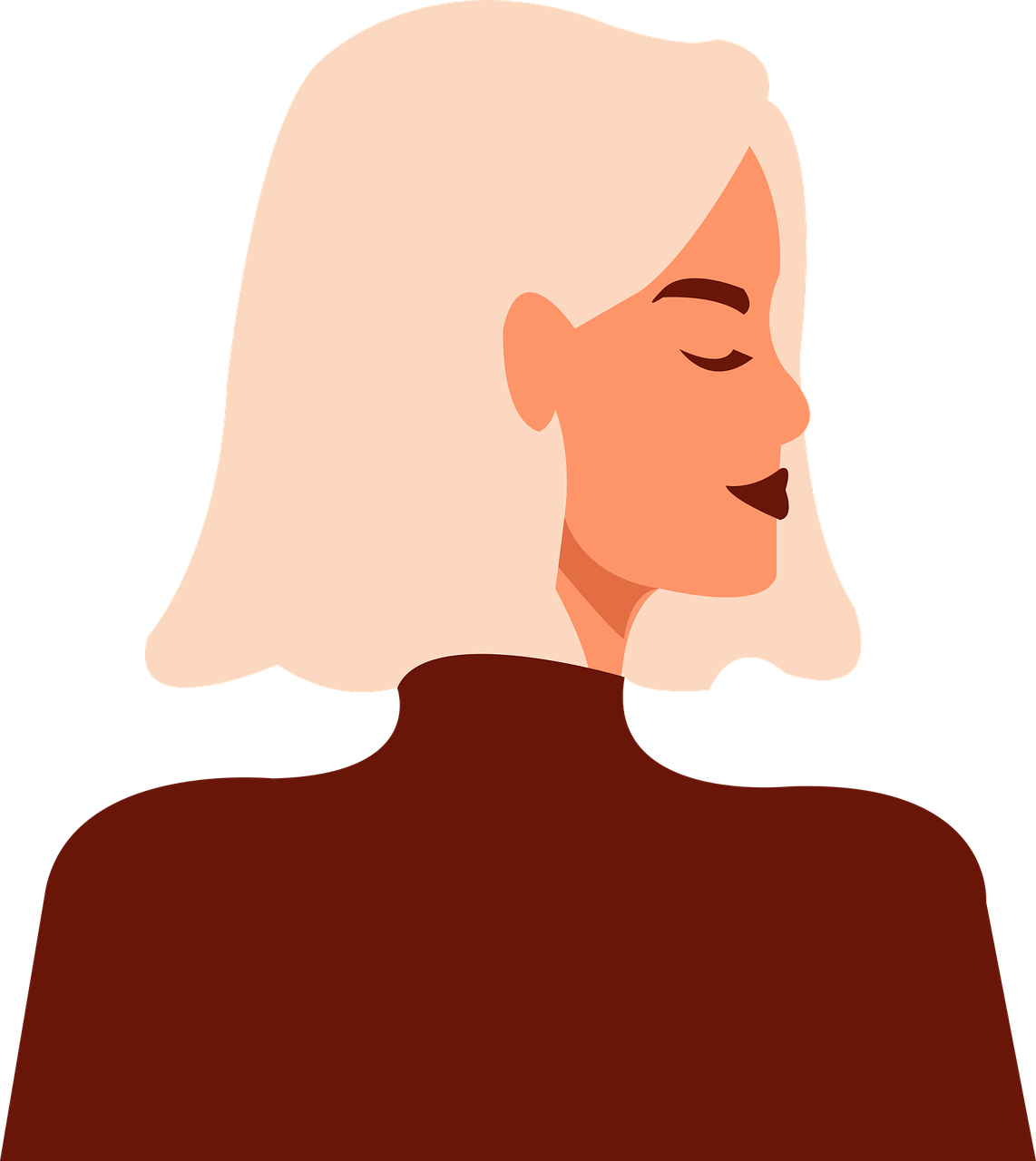 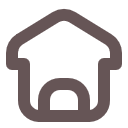 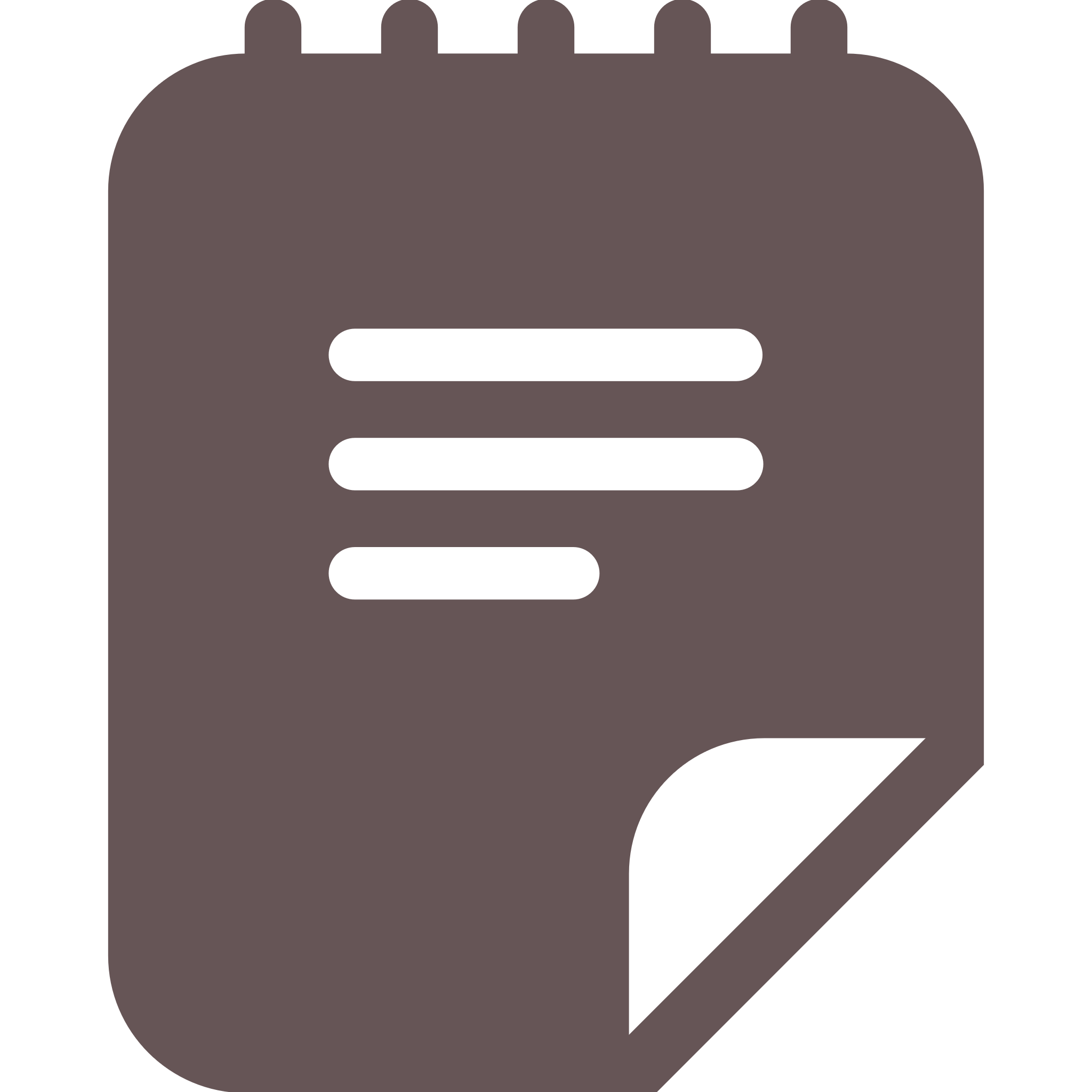 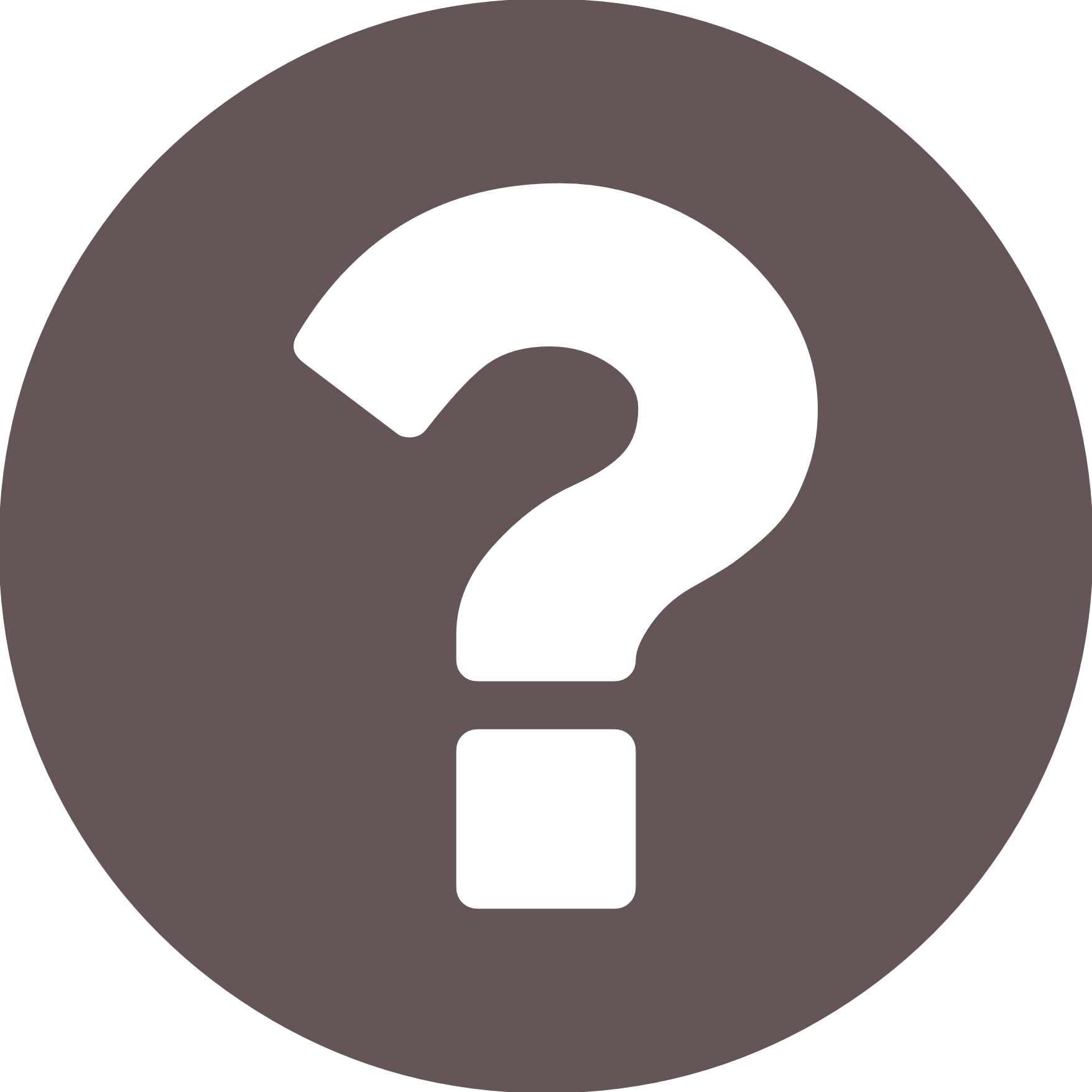 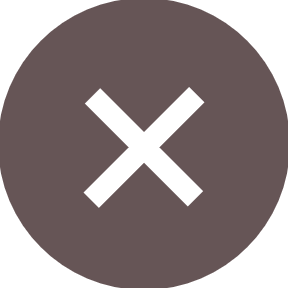 2
02
Your Name
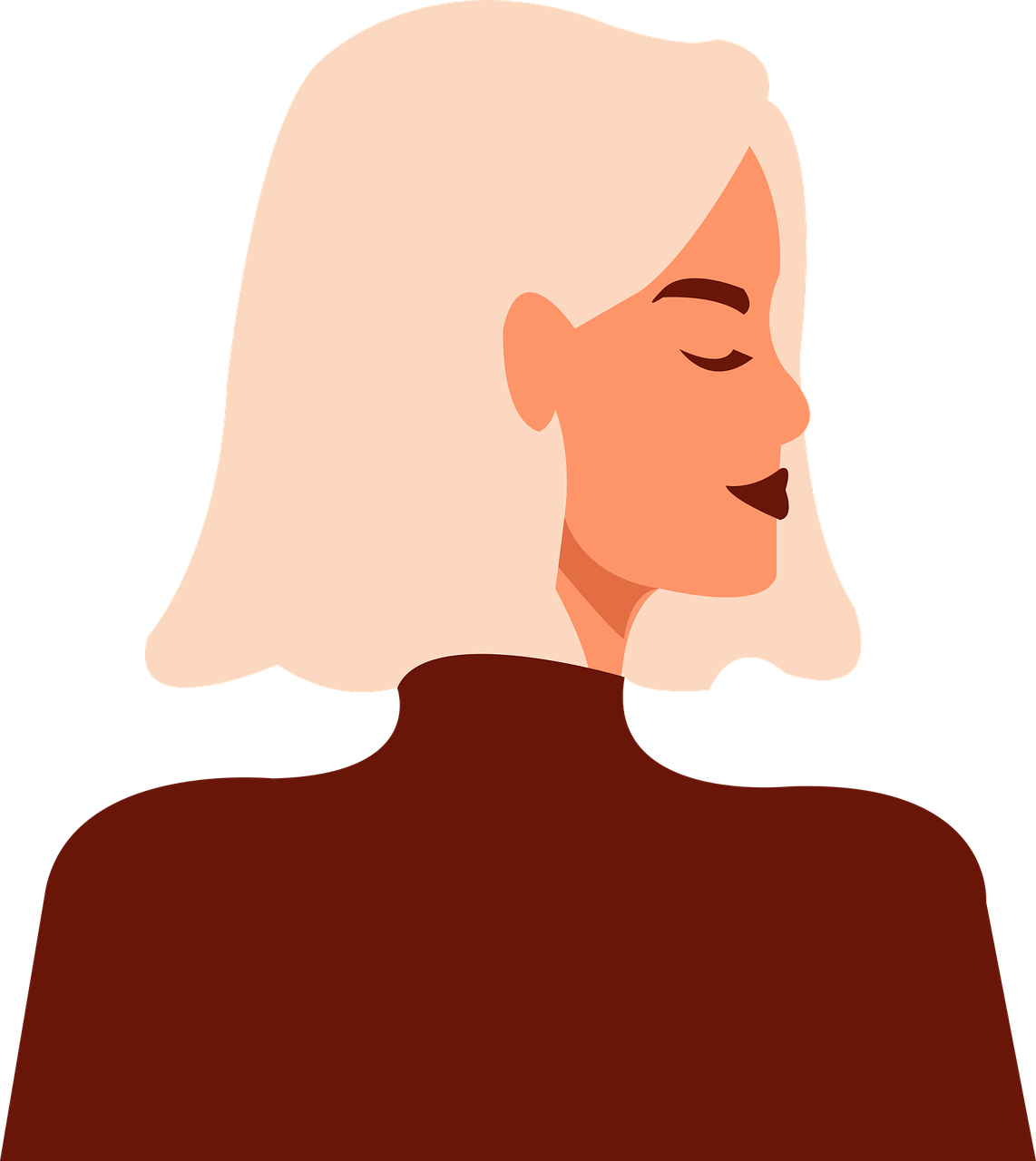 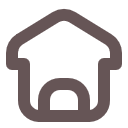 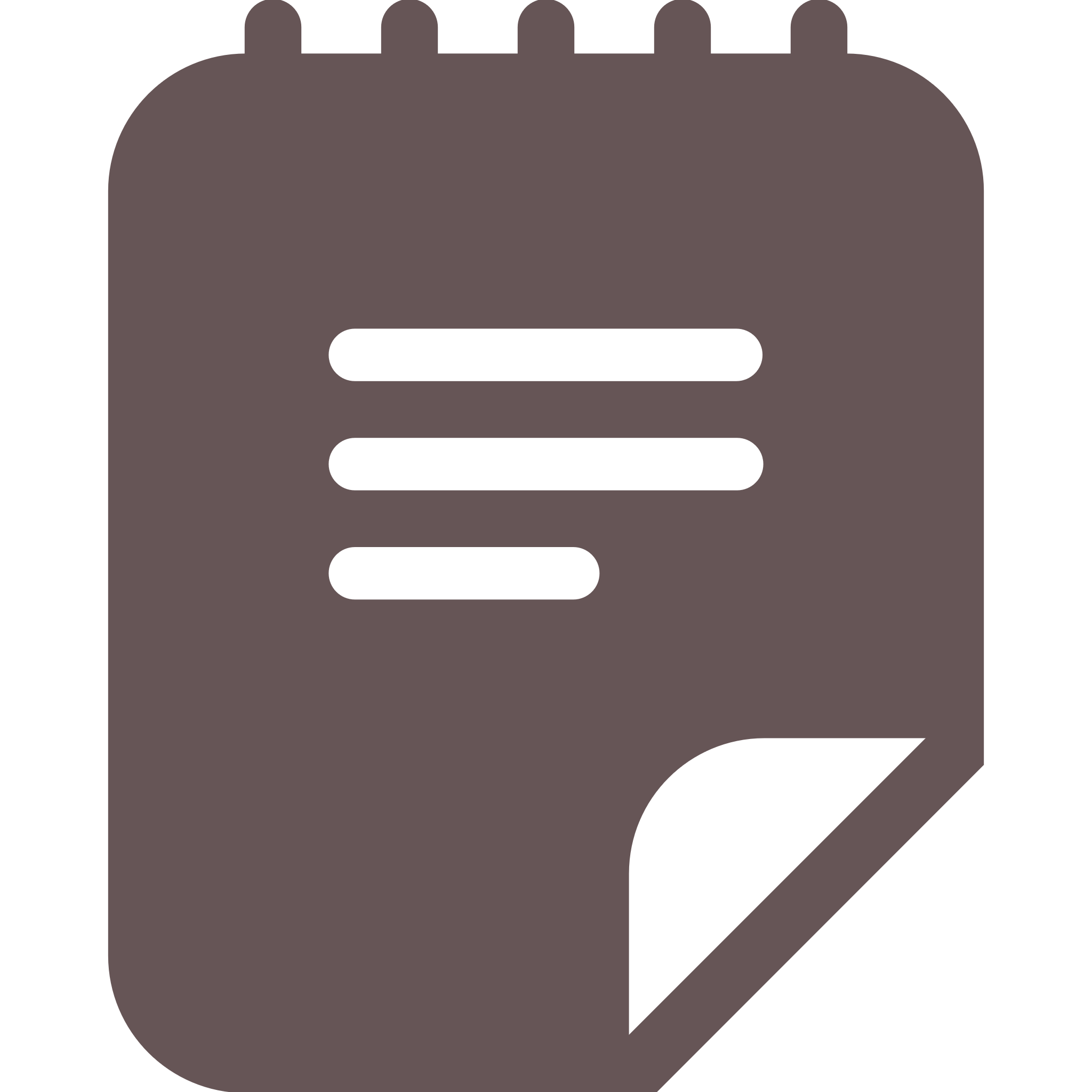 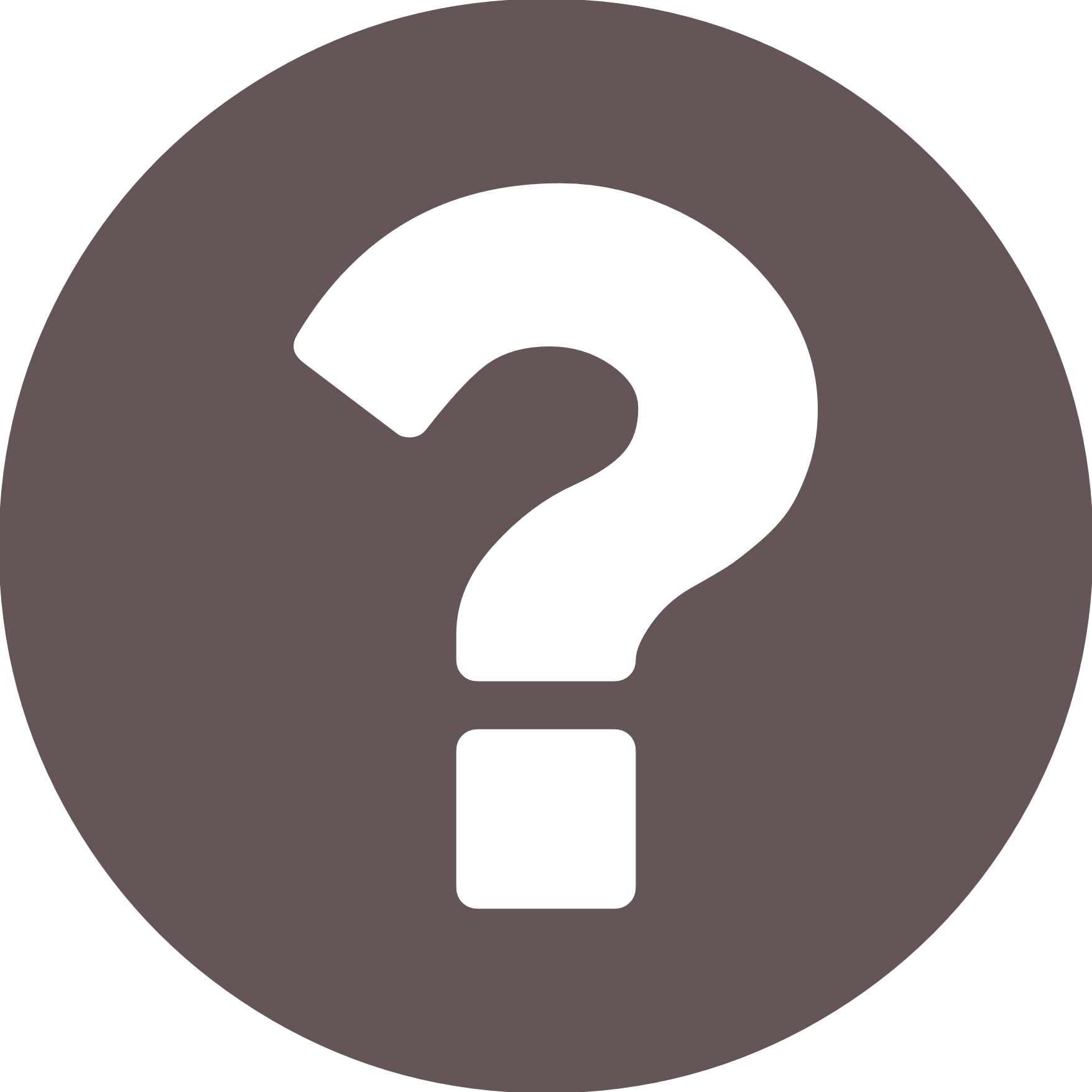 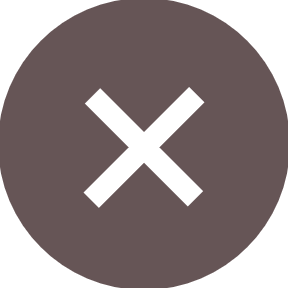 3
Your Name
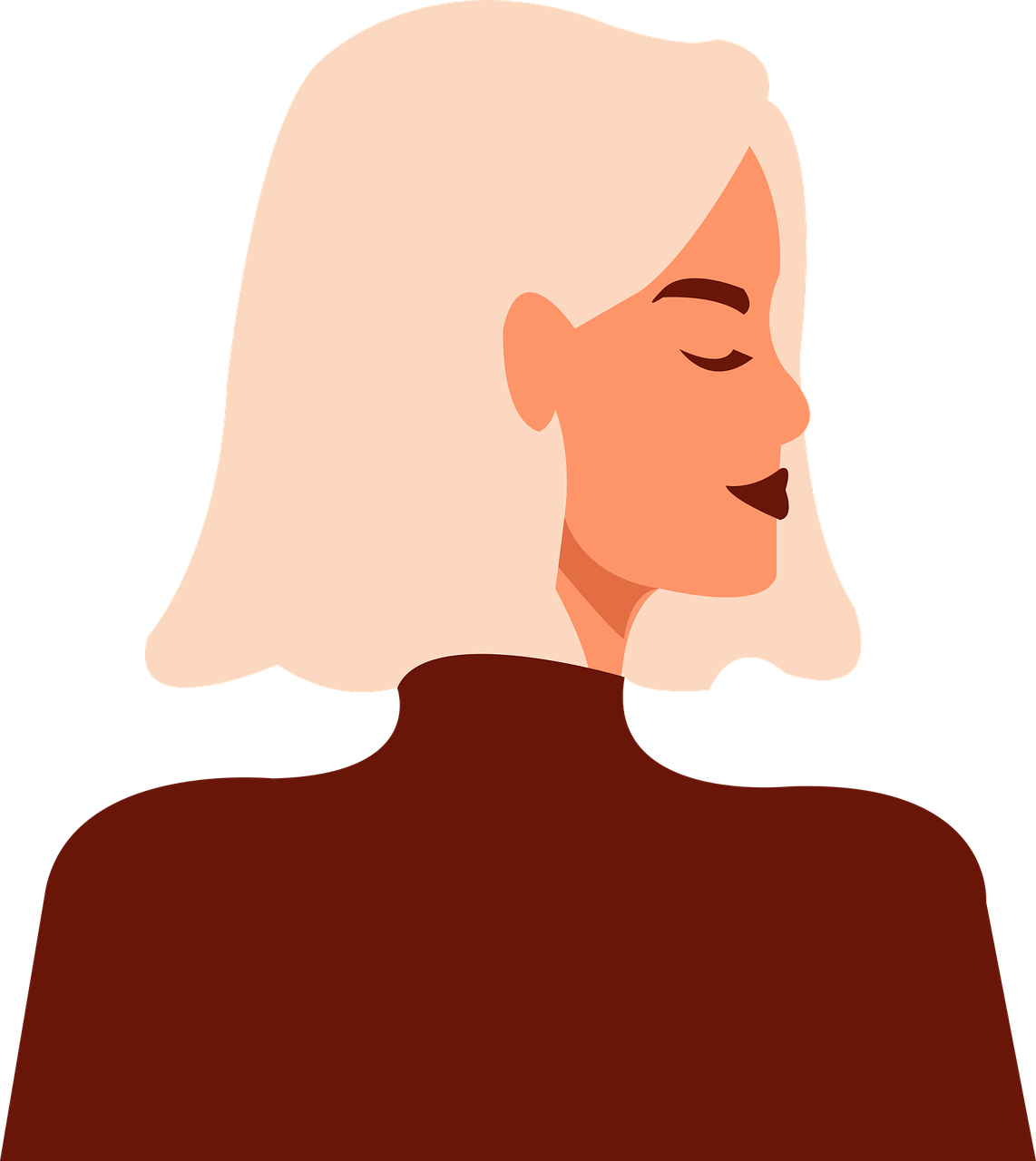 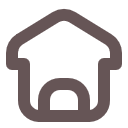 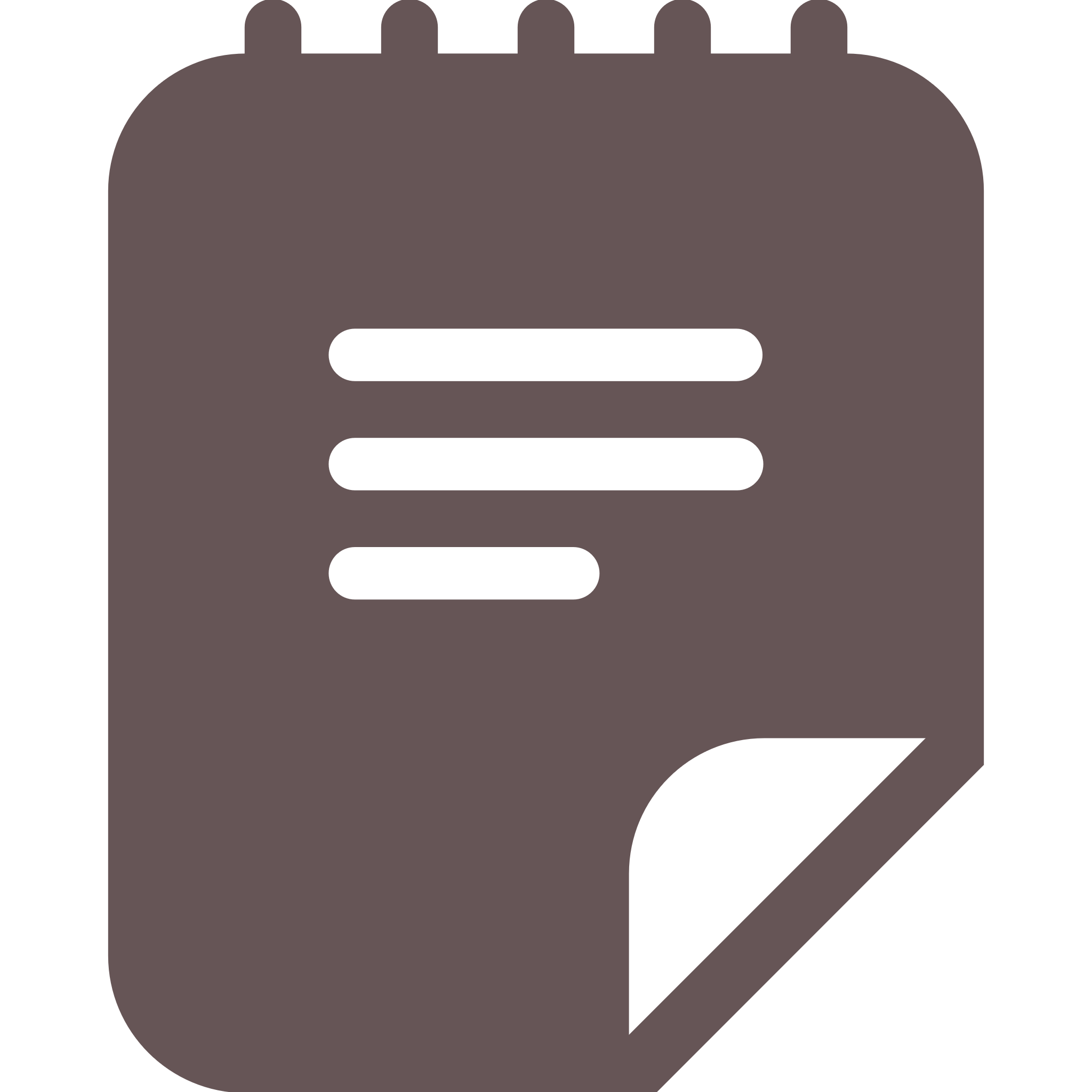 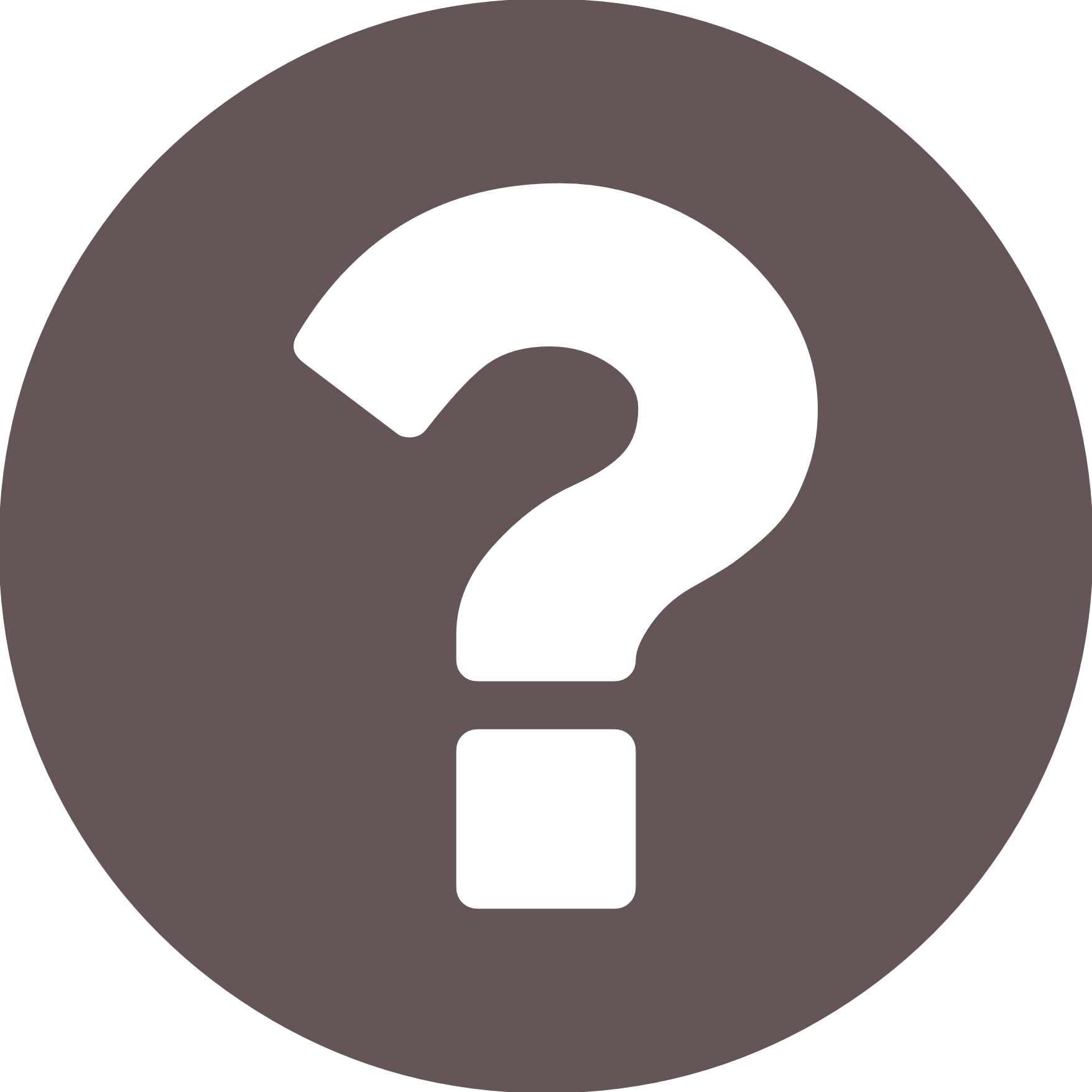 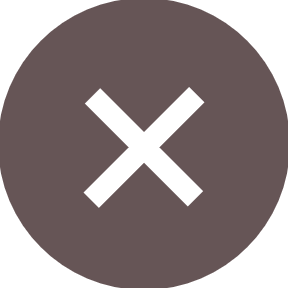 4
Your Name
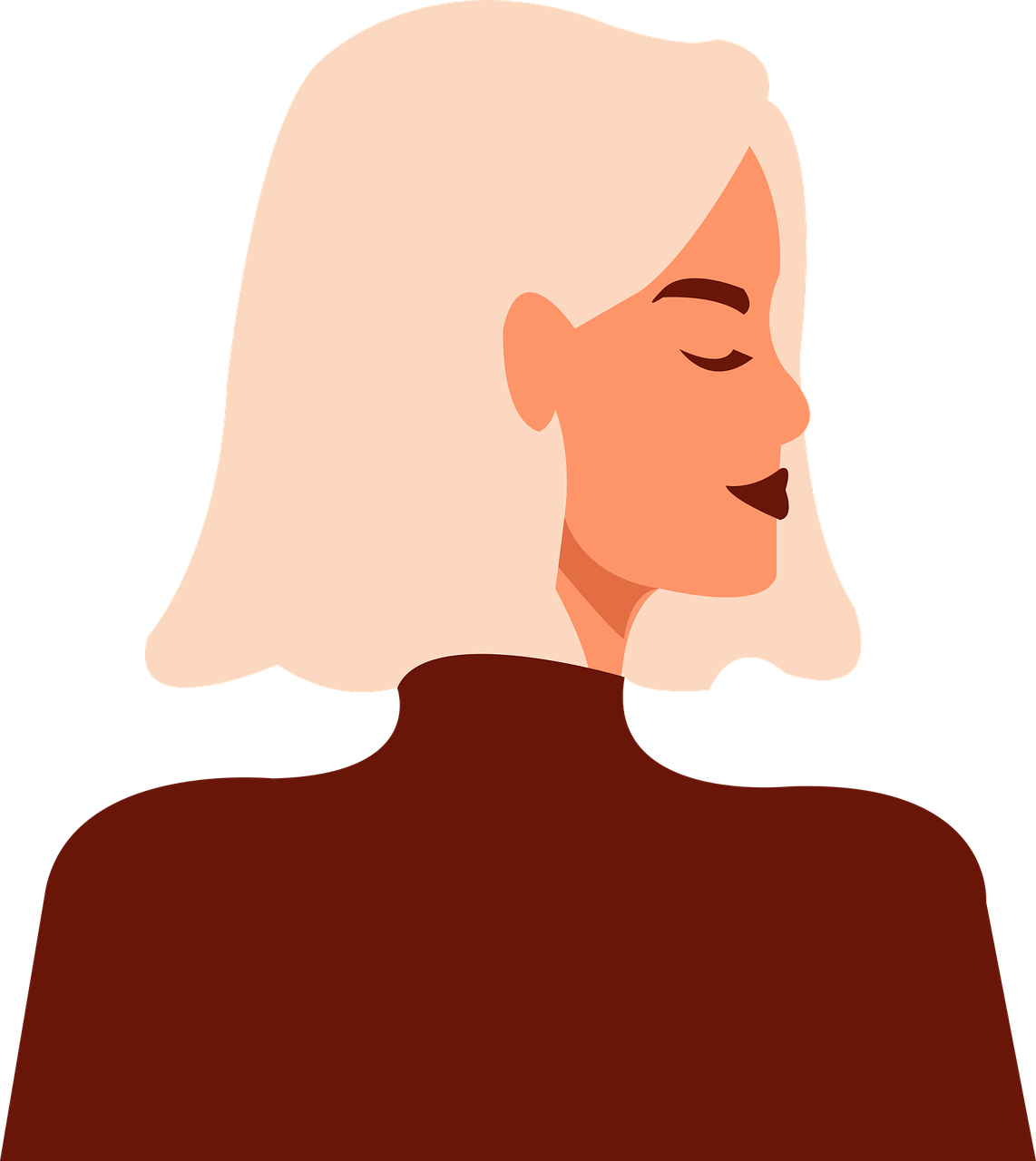 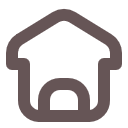 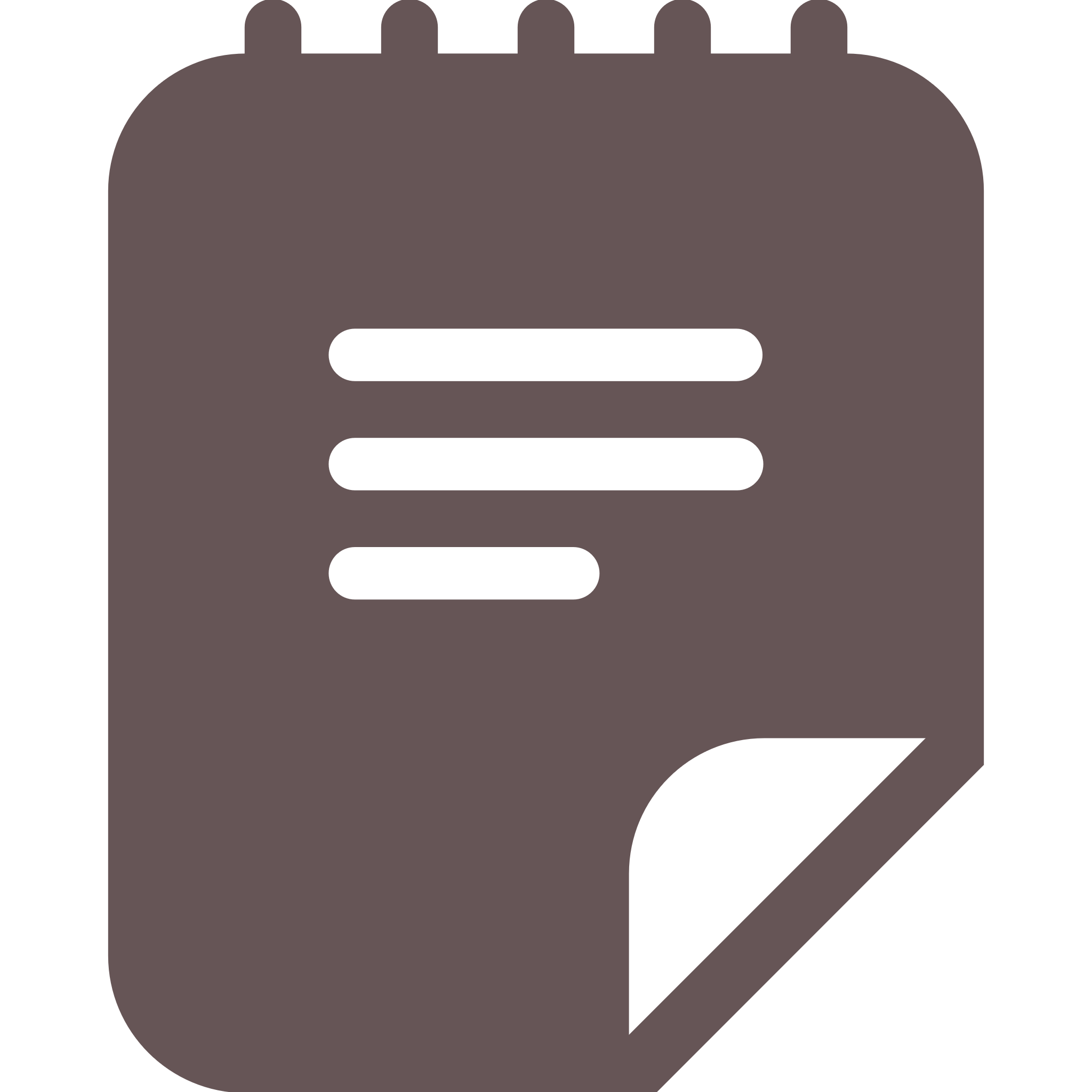 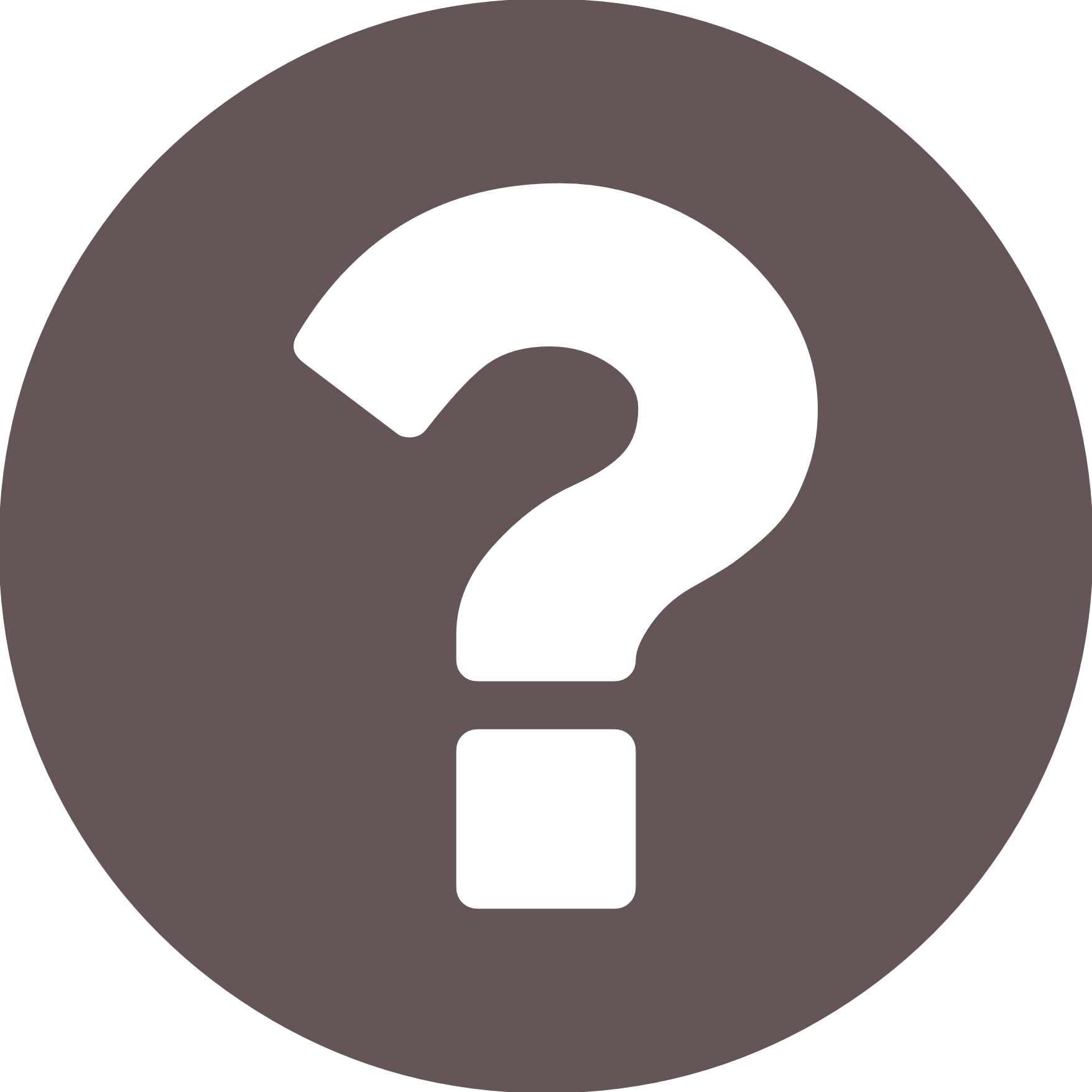 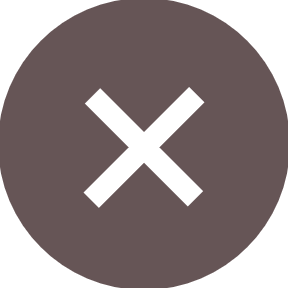 5
Your Name
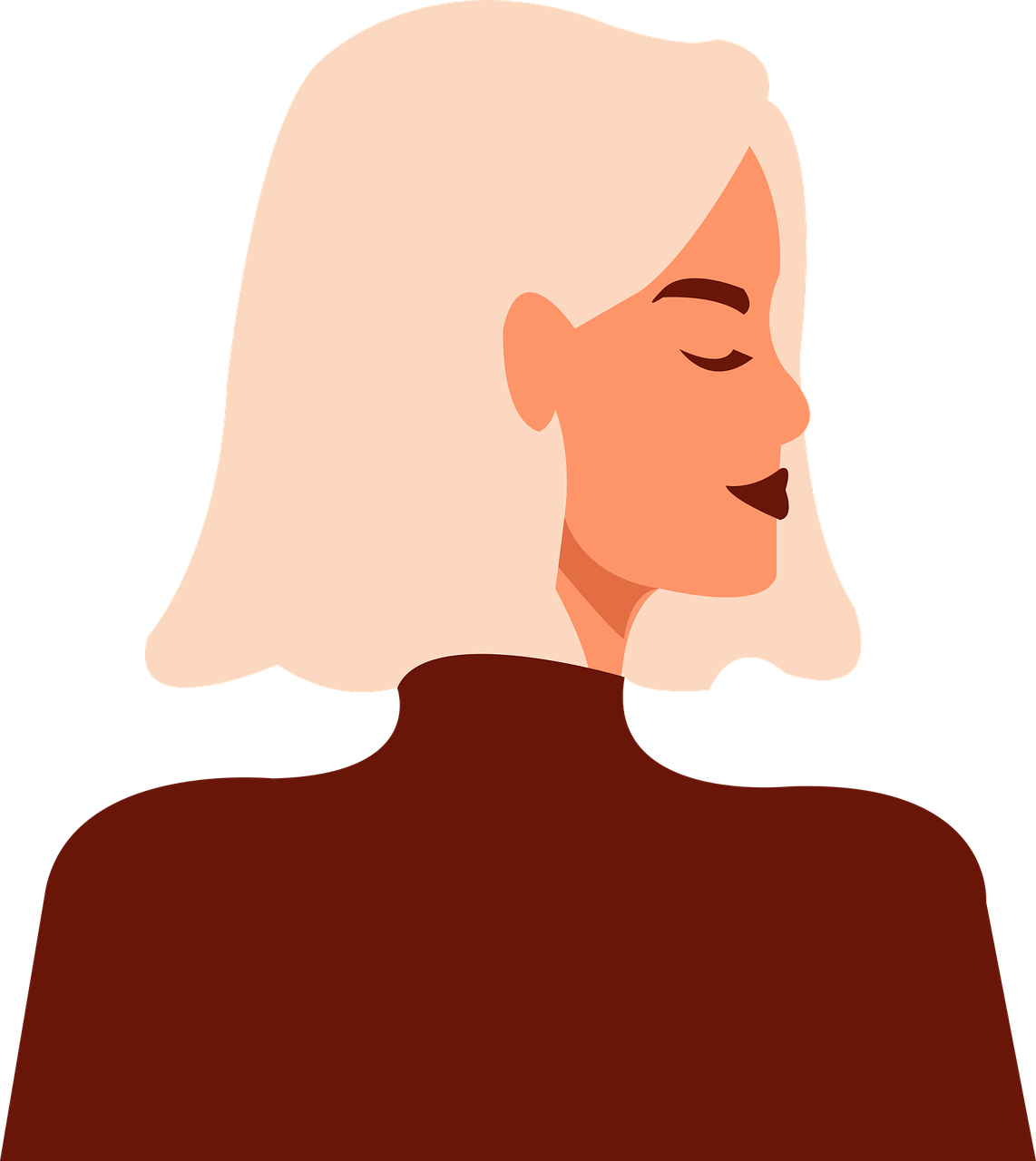 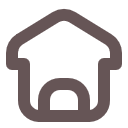 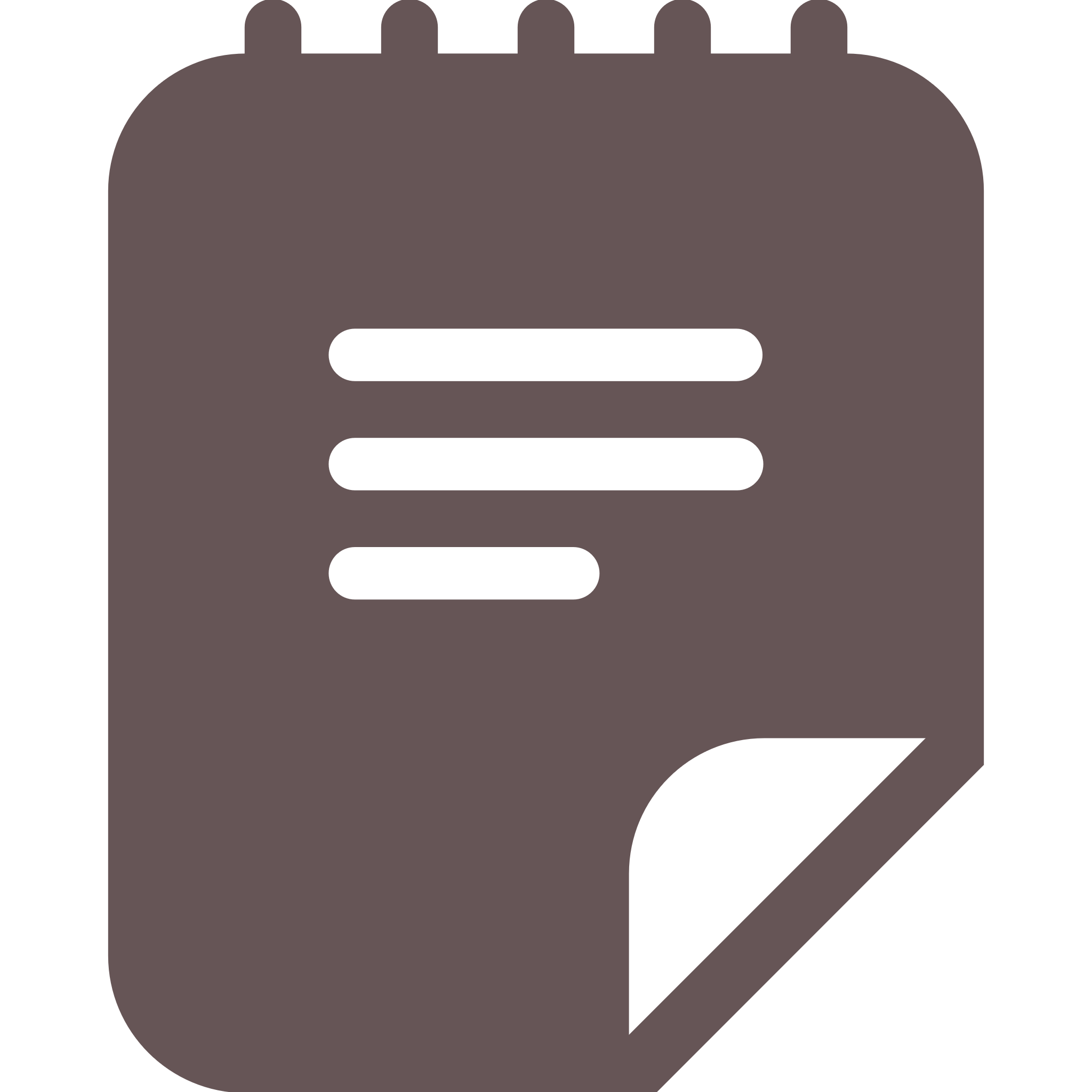 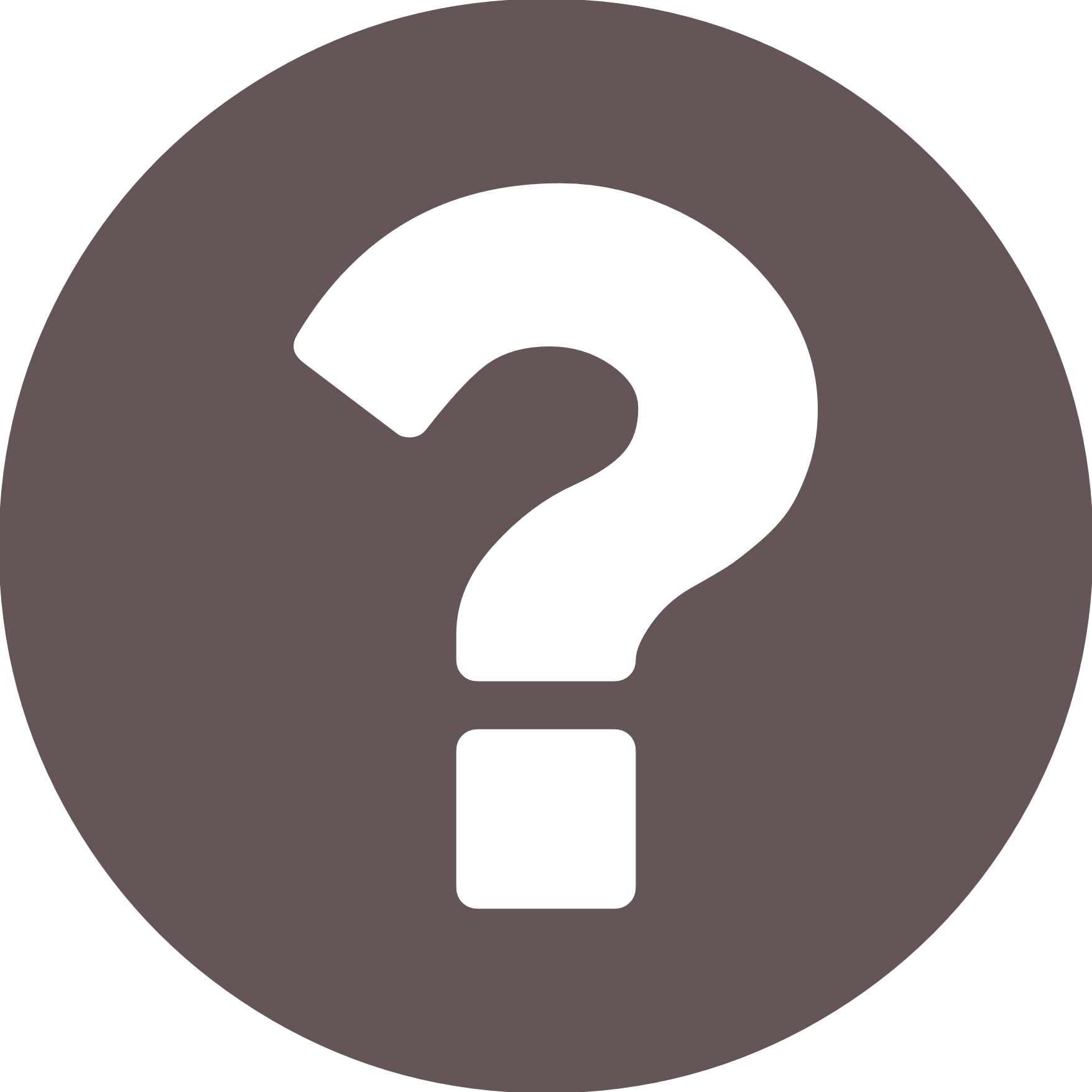 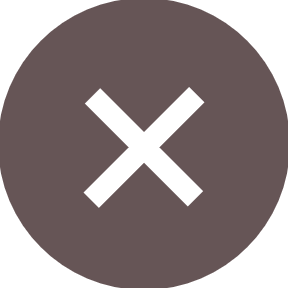 Question – Answer Session 
???
Question – Answer Session 
???
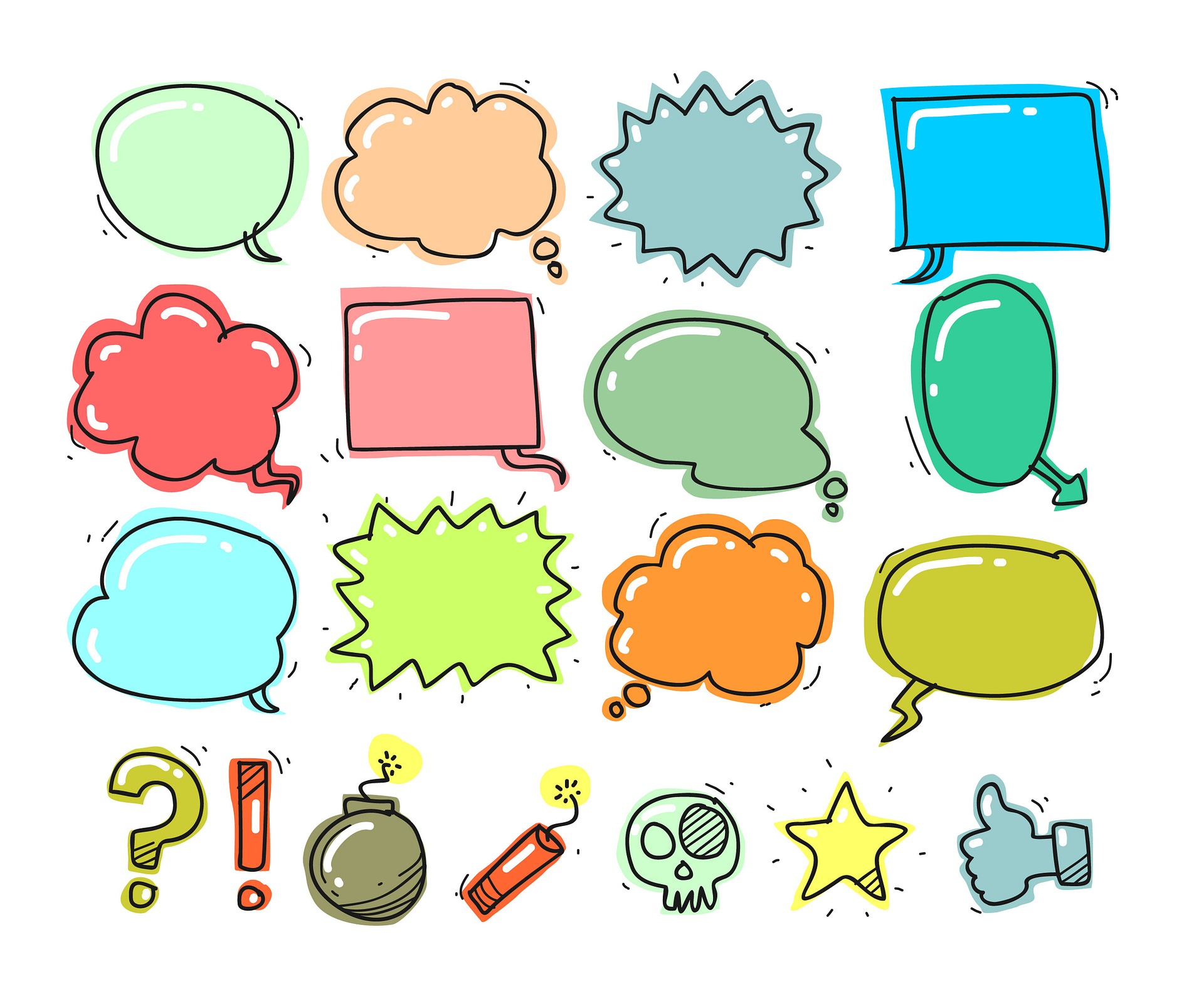 Your Name
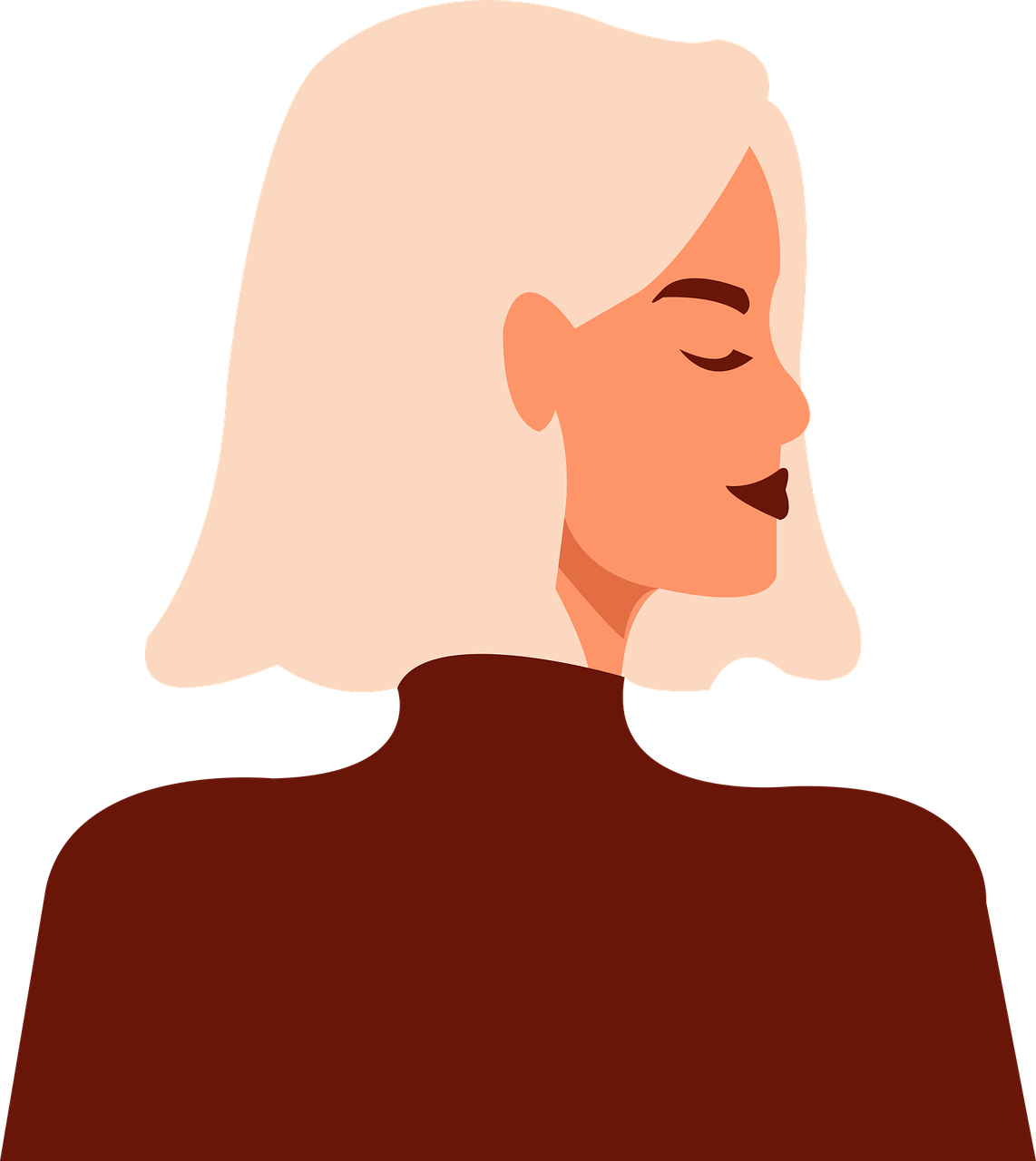 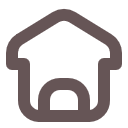 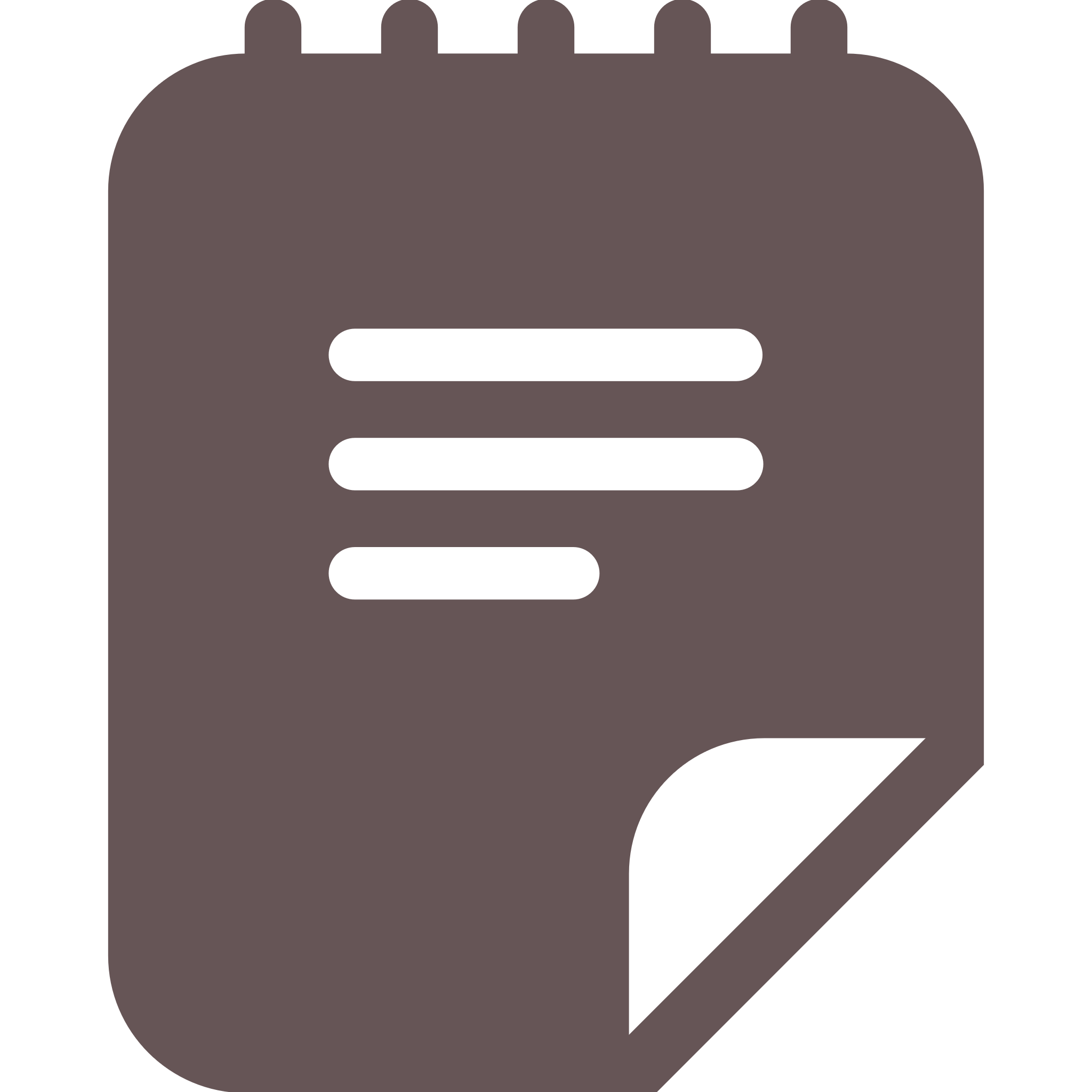 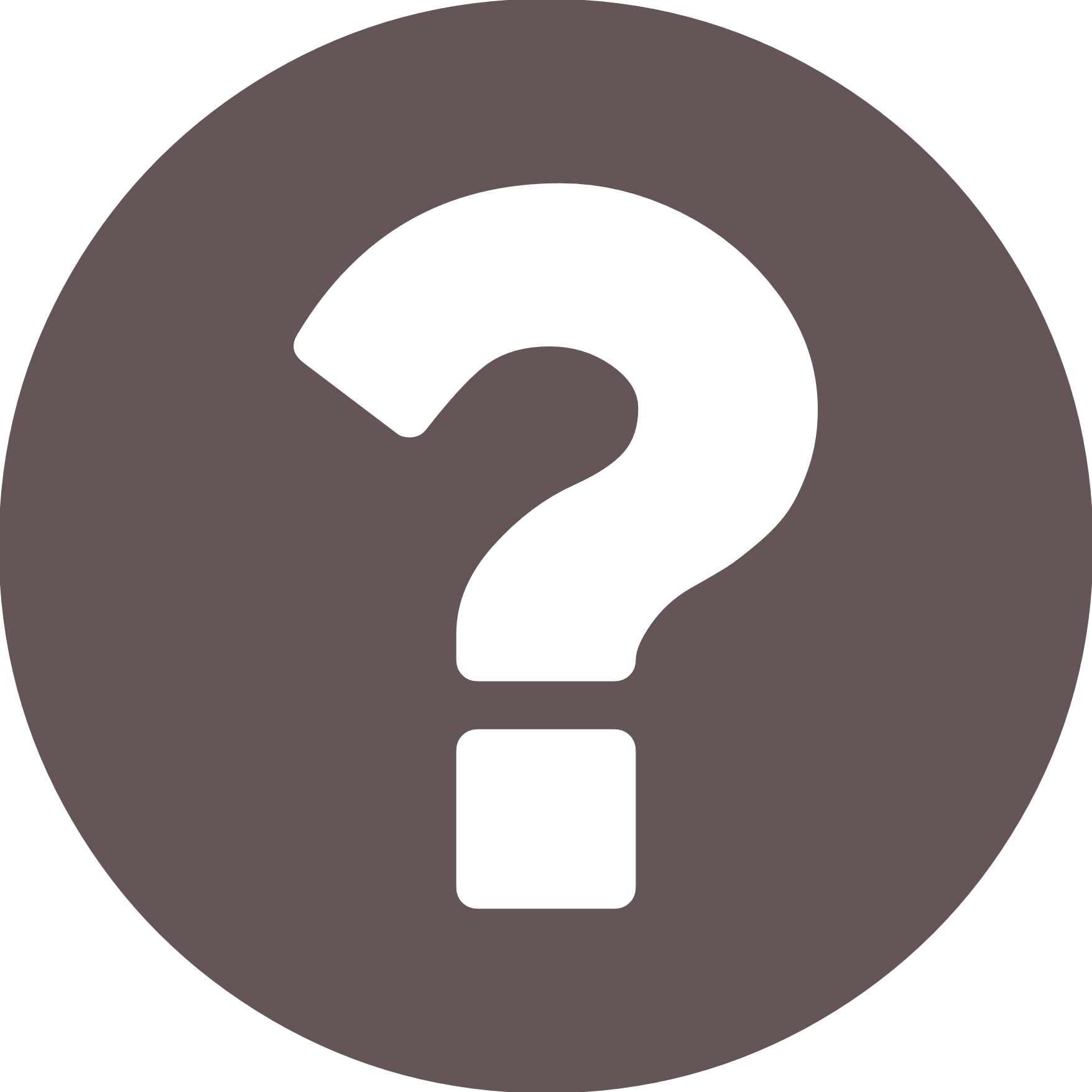 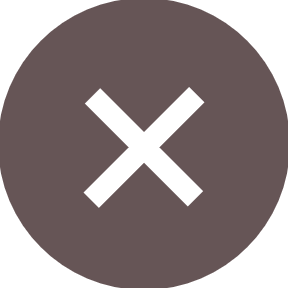 Your Name
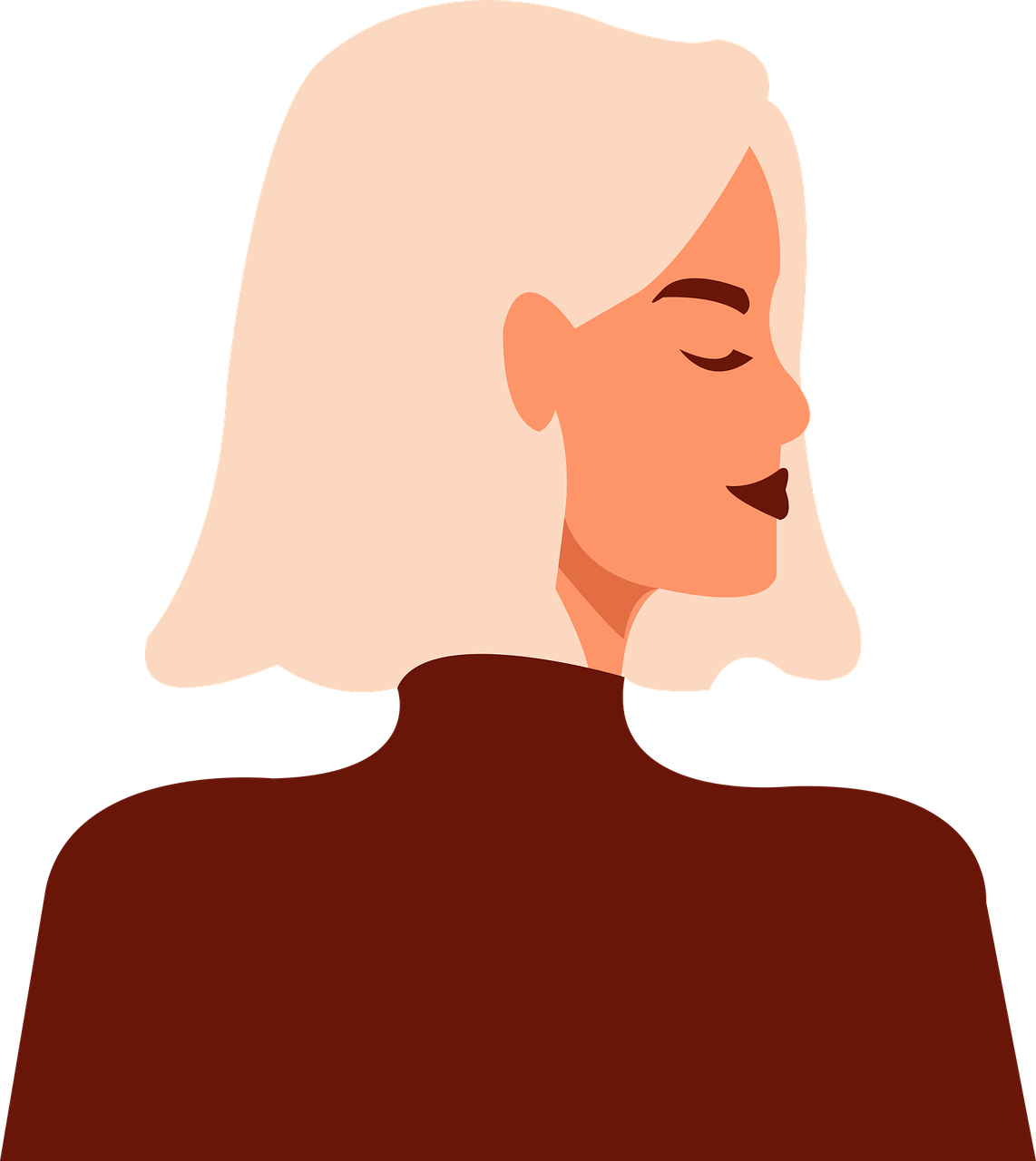 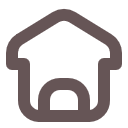 Thank You
Thank You
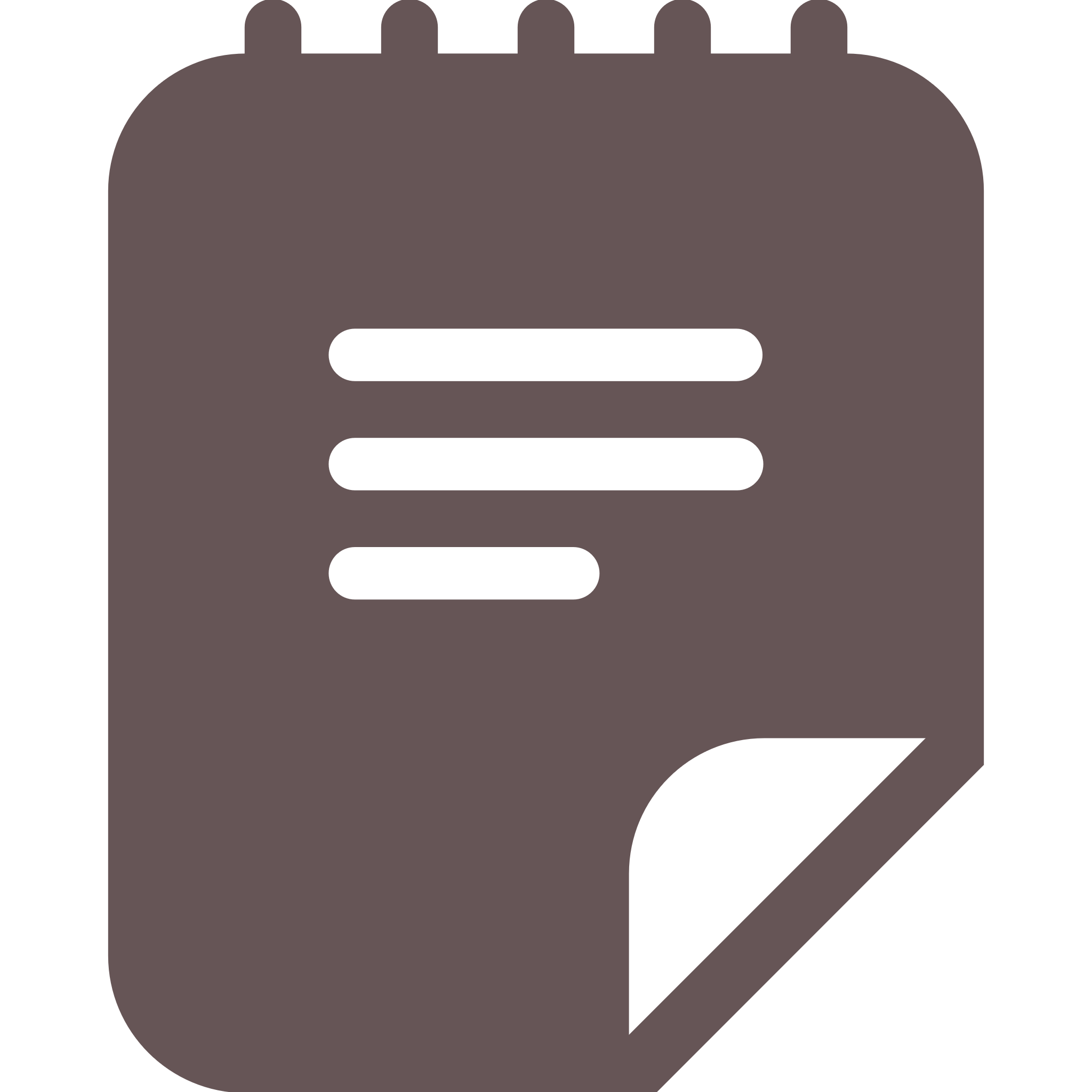 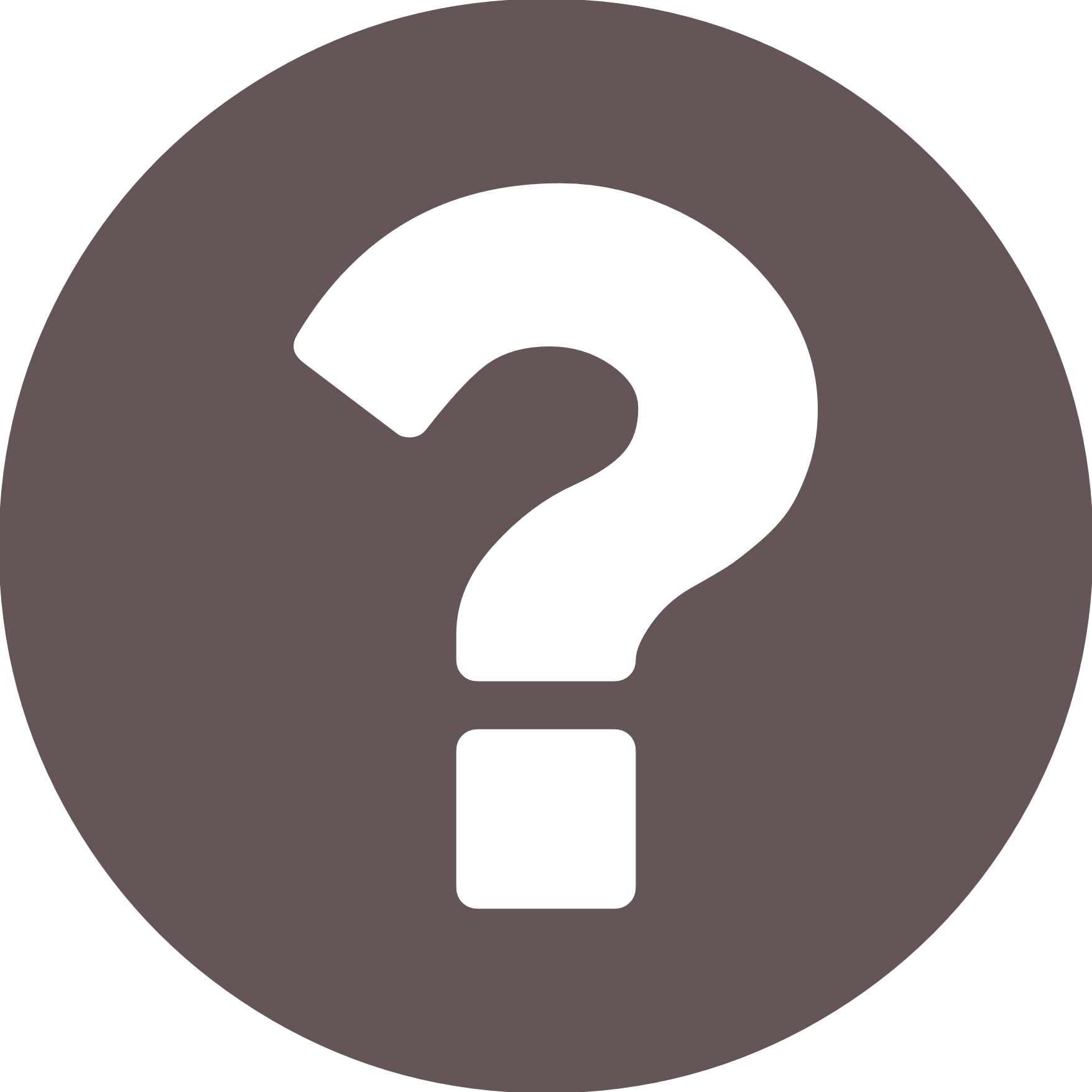 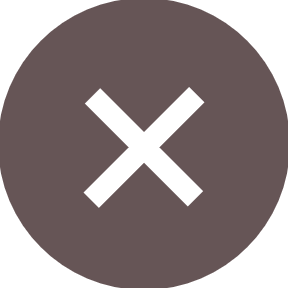 Palette
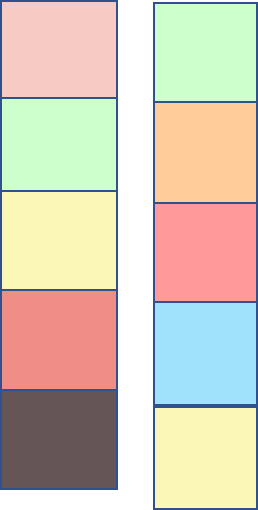 Pics : Pixabay.com
Font : Hey Comic
Note
Don’t distribute / sell this template
Free for personal use